Exogenní procesy a tvary
Antropogenní tvary
Antropogenní geomorfologie
dílčí disciplína obecné geomorfologie
objekt: složky georeliéfu vytvořené přímým nebo nepřímým působením lidské společnosti 
antropogenní reliéf je významnou složkou kulturní krajiny
Antropogenní geomorfologie
vliv společnosti na georeliéf: 1. ovlivňování přírodních geomorfologických pochodů (zrychlování a zpomalování)2. neplánovaným vytvořením povrchových tvarů (např. poklesy povrchu v poddolovaných oblastech)
3. plánovitým vytvářením nových antropogenních tvarů
Ovlivňování přírodních geomorfologických pochodů
Ovlivňovány jsou jak endogenní i exogenní geomorfologické pochody 
1) Endogenní: dochází k přerozdělení statických tlaků na povrchu georeliéfu a dynamických tlaků v zemské kůře. K přerozdělení statických tlaků dochází v důsledku zatížení zemského povrchu (např. při výstavbě velkých vodních nádrží, výstavbě městských aglomerací). V důsledku zatížení dochází k prohýbání vrstev, k pohybům ker a k antropogenním zemětřesením (při kolísání hladiny nádrží vlivem jejich odpouštění).
Ovlivňování přírodních geomorfologických pochodů
K přerozdělení dynamických tlaků dochází čerpáním velkého množství tekutin a plynů (např. intenzivní těžba ropy a zemního plynu) a také jejich načerpáváním (např. tekutých odpadů); k dalším ovlivnění dochází také pozemními jadernými výbuchy.
Ovlivňování přírodních geomorfologických pochodů
2. Exogenní: Dochází k urychlení zvětrávání (zvyšováním kyselosti vod se zrychluje chemické zvětrávání); svahových pochodů (zemní práce: zářezy do svahů, těžba nerostných surovin, změny vegetačního krytu) – v současné době je 80% sesuvů ovlivněno antropogenní činností; fluviálních pochodů (kácením lesů dochází ke změně fluviálního režimu, urychlení eroze, napřímení vodních toků apod.); kryogenních pochodů (narušením povrchu v oblasti permafrostu-změna tepelné bilance-termoeroze, soliflukce); eolických pochodů (změnou vegetačního krytu).
Ovlivňování přírodních geomorfologických pochodů
Antropogenní činnost také může zpomalovat exogenní pochody, nejčastěji prováděním protierozních opatření, tj. opatření, která zpomalují erozní činnost.
Ovlivňování přírodních geomorfologických pochodů
protierozní opatření (vedou ke vzniku agrárních antropogenních tvarů): vsakovací pásy – s typem trávním a křovinným obdělavatelné průlehy – široké mělké příkopy, jež zachycují povrchově odtékající vodu protierozní hrázky – nízké zemní hrázky odvádějící vodu mimo ohroženou část krajiny agrární terasy – zemní (gravitační) – vznikají při orbě na pozemcích s hranicemi rovnoběžnými s vrstevnicemi, klopí-li se při orbě brázdy po svahu. Tímto způsobem vznikají v sadech a na vinicích gravitační mikroterasy a na orné půdě gravitační agrární makroterasy. zděné terasy – budují se za kamene na sucho, aby voda mohla prosakovat zdivem a nehromadila se za stupněm. větrolamy – zpomalují eolickou činnost (v ČR často pruh topolů) vlnolamy – zpomalují abrazi pobřeží
Antropogenní tvary
Neplánované vytváření povrchových tvarů,  typické pro poddolované oblasti: Pinky- terénní sníženiny vzniklé rychlým prosednutím, propadnutím a zřícením důlních děl, mají kruhovitý půdorys
autor prezentace, datum prezentace, univerzitní oddělení, fakulta, adresa
Antropogenní tvary
Plánovité vytváření nových antropogenních tvarů (stavební činnosti v zemědělství, průmyslu, dopravě, atd.)
autor prezentace, datum prezentace, univerzitní oddělení, fakulta, adresa
Antropogenní tvary
Základní klasifikace antropogenních pochodů: 1. antropogenní zvětrávání – umělé rozvolnění hornin a zemin, vznikají antropogenní zvětralinové kůry (např. kulturní půdy orbou, při vojenské činnosti antropogenní krátery) 2. antropogenní degradace – vede k zarovnání reliéfu (např. při výstavbě měst, průmyslových areálů apod.) 3. antropogenní agradace – vede k zarovnání reliéfu, zaváženy jsou deprese (např. výstavba Otrokovic, v geologické mapě: antropogenní sedimenty) 4. antropogenní transport
Genetická klasifikace antropogenní pochodů a tvarů:
1. těžební (např. lomy, doly)  2. průmyslové (např. průmyslové plošiny, podzemní elektrárny, sklepy pivovarů, vinařských závodů) 3. zemědělské = agrární (např. terasy, agrární haldy)  4. vodohospodářské (např. kanály, regulované úseky toků, hráze přehradních nádrží)  5. sídelní (např. katakomby, skalní města)  6. dopravní (např. komunikační zářezy, náspy, úvozy, letištní plochy)  7. vojenské (např. okopy, zákopy, obranné valy, hradby)  8. oslavné (např. oslavné pahorky)  9. pohřební (např. hřbitovy)  10. rekreační (např. hřiště, koupaliště, skokanské můstky)
1. těžební (např. lomy, doly)
Mostecká pánev, CZ
2. průmyslové (např. průmyslové plošiny, podzemní elektrárny, sklepy pivovarů, vinařských závodů)
Brno – Nový Lískovec
3. zemědělské = agrární (např. terasy, agrární haldy)
NP Podyjí ŠObes
4. vodohospodářské (např. kanály, regulované úseky toků, hráze přehradních nádrží)
Korint Gr
Korintský kanál
Korint, GR
5. sídelní (např. katakomby, skalní města, plošiny)
– Goreme TR
6. dopravní (např. komunikační zářezy, náspy, úvozy, letištní plochy)
Kouty nad Desnou JESENIKY
7. vojenské (např. okopy, zákopy, obranné valy, hradby)
OPAVA-Kateřinky, OPS 17
Protitankový příkop
Vrchovany, Severní Čechy
Protitanková překážka
Rancířov, Česká Kanada
Protitanková stěna
OPAVA, OPS 17
8. oslavné (např. oslavné pahorky)
Piłsudského mohyla je jedna ze čtyř krakovských mohyl navršených polským národním hrdinům. Je věnovaná maršálkovi Jozefu Piłsudskému. Mohyla je navršena na kopci Sowiniec, který leží v západní části Krakova ve čtvrti Zwierzyniec. Ze čtyř krakovských mohyl je nejmladší a největší.
Pilsudského mohyla
Kosciuskova mohyla, Krakov
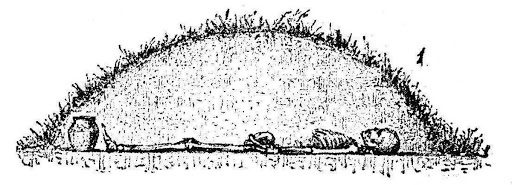 9. pohřební (např. hřbitovy)
autor prezentace, datum prezentace, univerzitní oddělení, fakulta, adresa, Krakov, PL
10. rekreační (např. hřiště, koupaliště, skokanské můstky)
St. Andrews, GB
Golfové hřiště
St.Andrews, GB
Vybrané antropogenní tvary
klausura - přehrada klauzy (nádrže) postavené k vytvoření průtokové vlny pro plavení dřeva 
klauza - nádrž k vytvoření průtokové vlny na toku, kterou se splaví připravené dřevo 
oprám - povrchový zatopený uhelný lom poldr - přirozeně nebo uměle omezený prostor přilehlý k toku, který po naplnění vodou při povodni nabývá retenční funkce a snižuje povodňový průtok v toku, po průchodu povodňové vlny se nádrž zcela vyprázdní a zpravidla se zemědělsky využíván
Vybrané antropogenní tvary
polder - hospodářsky využívaný nížinný terén pod úrovní vodní hladiny (bývalé dno moře, jezera, řeky), který byl vysušen a nyní je chráněn hrázemi, hladina podzemní vody je zpravidla udržována čerpáním na určité úrovni 
rýžoviště - místo, kde se rýžováním těží drahé kovy sejpové pahorky - konvexní tvary (vyvýšeniny), které vznikly z hlušiny při rýžování (propírání, vypírání) na sejpech 
jez - vzdouvací zařízení umístěné v korytě vodního toku, které trvale nebo dočasně vzdouvá vodu k různým hospodářským účelům
Vybrané antropogenní tvary
šachta - vhloubený výkop, jehož největším rozměrem je hloubka, strmá, šachta je zpravidla svislá někdy i šikmá chodba sloužící k dopravě vytěžené nerostné suroviny, hlušiny, pomocných materiálů, příp. pro přívod vzduchu a odvod plynů (větrací šachta) nebo vody z dolů 
štola - vodorovná nebo ukloněná chodba ražená ze zemského povrchu při průzkumu nebo těžbě nerostných surovin nebo sloužící k odvádění a přivádění vody
autor prezentace, datum prezentace, univerzitní oddělení, fakulta, adresa
Vybrané antropogenní tvary
lom – souhrn povrchových děl, která slouží k dobývání ložiska (tj. včetně budov), lom má 3 části: těžební frontu (svislá stěna nebo několik stupňů stěn), vlastní sníženina lomu a výsypky; lom, který je pod úrovní zemského povrchu se označuje povrchový důl (např. Bingham Canyon v Utahu má délku 3,2 km, šířku 2,5 km a hloubku 800 m) 
kamenolom – lom pro těžbu skalních hornin (např. žuly, pískovce) 
hliniště – místa, kde se těží zeminy (hlíny, jíly) 
pískovny, štěrkovny – těží se písek a štěrk
Vybrané antropogenní tvary - opram
autor prezentace, datum prezentace, univerzitní oddělení, fakulta, adresa
Vybrané antropogenní tvary
Vybrané antropogenní tvary, rychlost poklesů, různé typy
Vybrané antropogenní tvary
autor prezentace, datum prezentace, univerzitní oddělení, fakulta, adresa
Vizualizace mezinárodní letiště Mexiko City
Vizualizace mezinárodní letiště Mexiko City
Vizualizace mezinárodní letiště Mexiko City
Vizualizace mezinárodní letiště Mexiko City
Skutečnost - mezinárodní letiště Mexiko City
Děkuji za pozornost
Střední nádrž VDNM